CHAPTER- THREEConsumer Markets and Consumers Buying  Behaviors
7-1
Consumer Buyer Behavior
“The most important ingredient in the success of an organization is a satisfied customer”
7-2
The most important thing is to forecast where Customers are moving, and to be in front of them.
7-3
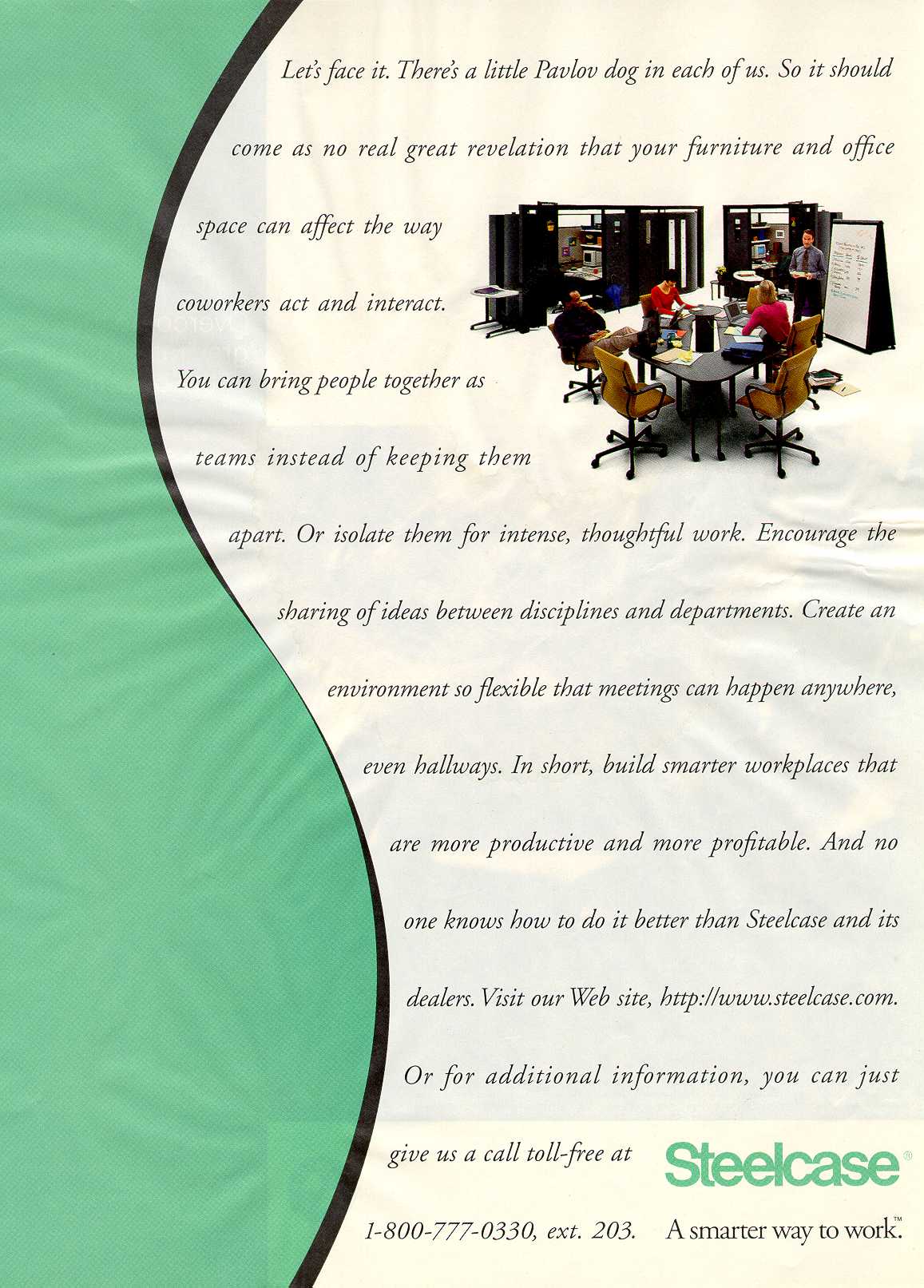 Understanding consumers 
Behavior and “knowing 
Customers” is never simple.
Customers may say one thing and do another. 
They may not be in touch with their deeper Motivations.
7-4
Buyer’s
characteristics

Cultural
Social
Personal
Psychological
Buyer’s decision
process

Problem recognition
Information search
Evaluation
Decision
Postpurchase 
     behavior
Marketing
stimuli

Product
Price
Place
Promotion
Other
stimuli

Economic
Technological
Political
Cultural
Buyer’s decisions

Product choice
Brand choice
Dealer choice
Purchase timing
Purchase amount
Model of Buying Behavior
7-5
Culture
Subculture
Social Class
Cultural Factors
Buyer
7-6
Culture
Exert the broadest and deepest influence on consumers behavior.
Culture is the most basic determinant of a person’s want and behavior.
It comprises the basic values, perceptions, wants, and behaviors that a person learns consistently in a society.
7-7
Culture is an integral part of the hospitality and travel business.
It determines what we eat, how we travel, where we travel, and where we stay.
Culture is dynamic, adapting to environment.
7-8
Sub-culture
each culture consists of smaller subcultures that provide more specific identification and socialization for its members. 
It includes nationalities, religions, racial groups, and geographical regions. 
Many subcultures make up important market segments, and marketers often design products and marketing programs tailored to their needs.
7-9
Social class
Social classes are relatively permanent and ordered divisions in a society whose members share similar values, interests, and behaviors.
7-10
Social Factors
Reference
Groups
Family
Roles &
Statuses
7-11
Social Factors
Consumer behavior is also influenced by social factors including the consumers’ groups, family, social roles, and status.
Groups- an individual’s attitudes and behavior are influenced by many small groups.
Those to which the person belongs that have a direct  influence are called membership group.
7-12
They include primary groups, such as family, friends, coworkers and so on.
Reference group- has face to face interaction
Aspirational groups- those which do not belong but would like to.
7-13
Family-  has a strong influence on buyer behavior.
Role and status – an individual’s position in each group can be defined in terms of role and status.
7-14
Personal Influences
Age and Family Life 
Cycle Stage
Lifestyle
Personality & 
Self-Concept
Occupation &
Economic Circumstances
Personal factors
7-15
Age and life cycle stage - the type of goods and services people buy change during their lifetime.
Preference for leisure activities, travel destinations, food and entertainment are often age related.
7-16
Occupation – a person’s occupation affects the goods and services bought.
Economic situations – a person’s economic situation greatly affects product choice and decision to purchase a particular product.
7-17
Life style- is a person’s pattern of living as expressed in his or her activities, interests, and opinions.
7-18
Psychological Factors
Motivation
Perception
Beliefs &
Attitudes
Learning
7-19
Influencing Buyer Behavior
Psychological Factors
Motivation (Freud; Dichter; Maslow; Herzberg; Petty and Cacioppo’s ELM)
Motive: a need that is sufficiently pressing to drive a person to act.
a need becomes a motive when it is aroused to a sufficient level of intensity
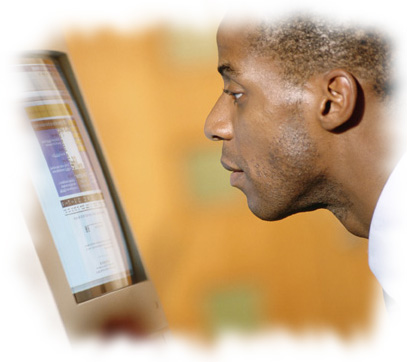 7-20
Self-
actualization
(self-development
and realization)
5
Esteem needs
(self-esteem, recognition)
4
Social needs
(sense of belonging, love)
3
Safety needs
(security, protection)
2
Physiological needs
(food, water, shelter)
1
Maslow’s Hierarchy      of             Needs
7-21
Perception
A motivated person is ready to act.
How that person acts is influenced by his or her perception.
Why do people have different  perception of the same situation? This is because of three perceptual processes; Selective attention, Selective distortion and Selective retention.
7-22
Learning
Change in individual’s behavior arising from experience.
Most human behavior is learned.
7-23
Beliefs and Attitudes
A belief is a descriptive thought that a person holds about something.
An attitude describes a persons relatively consistent evaluations, feelings, and tendencies toward an object or an idea.
7-24
Information
search
Evaluation of
alternatives
Purchase
decision
Postpurchase
behavior
Consumer BuyingProcess
Problem
recognition
7-25
Influencing Buyer Behavior
7-26
Decision
Total
Set
Choice
Set
Aware-
ness
Set
Consid-
eration
Set
Decision Making Sets
7-27
Postpurchase Behavior
Postpurchase Behavior (cognitive dissonance?? What increases it? What does it lead to?)
Postpurchase Satisfaction 
	(expectations versus 
	performance)
Disappointed
Satisfied
Delighted
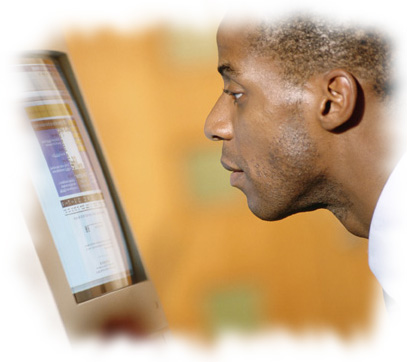 7-28
Any Question?
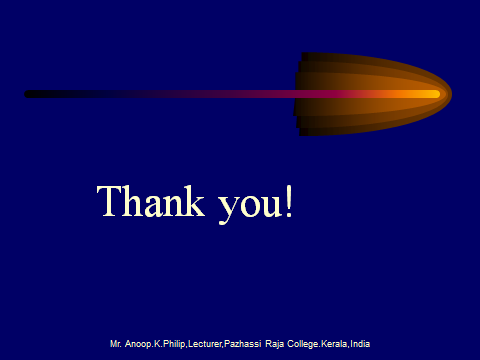